AUTONOMNÍ NERVOVÝ SYSTÉM
REGULACE
+
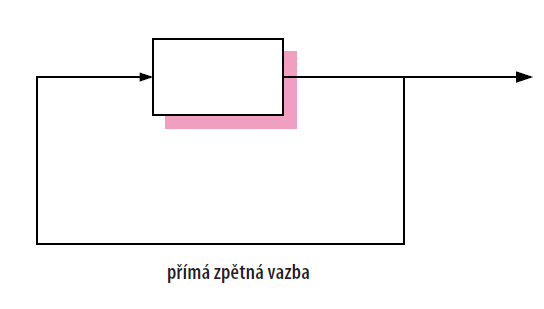 lokální versus systémová
-
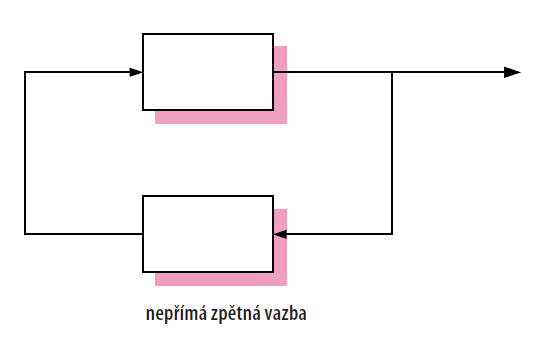 hormonální  versus nervová
Hormonální:
Hormony jsou látky chemické povahy, secernované specializovanými buňkami do krve nebo do mezibuněčné tekutiny, které působí na jiné tkáně a regulují řadu dějů v organismu
slouží k pomalému a dlouhodobému přenášení signálů
 endokrinní sekrece 	parakrinní sekrece		autokrinní sekrece
Nervová
centrální nervový systém
periferní nervový systém
Příklad systémové regulace pomocí ANS
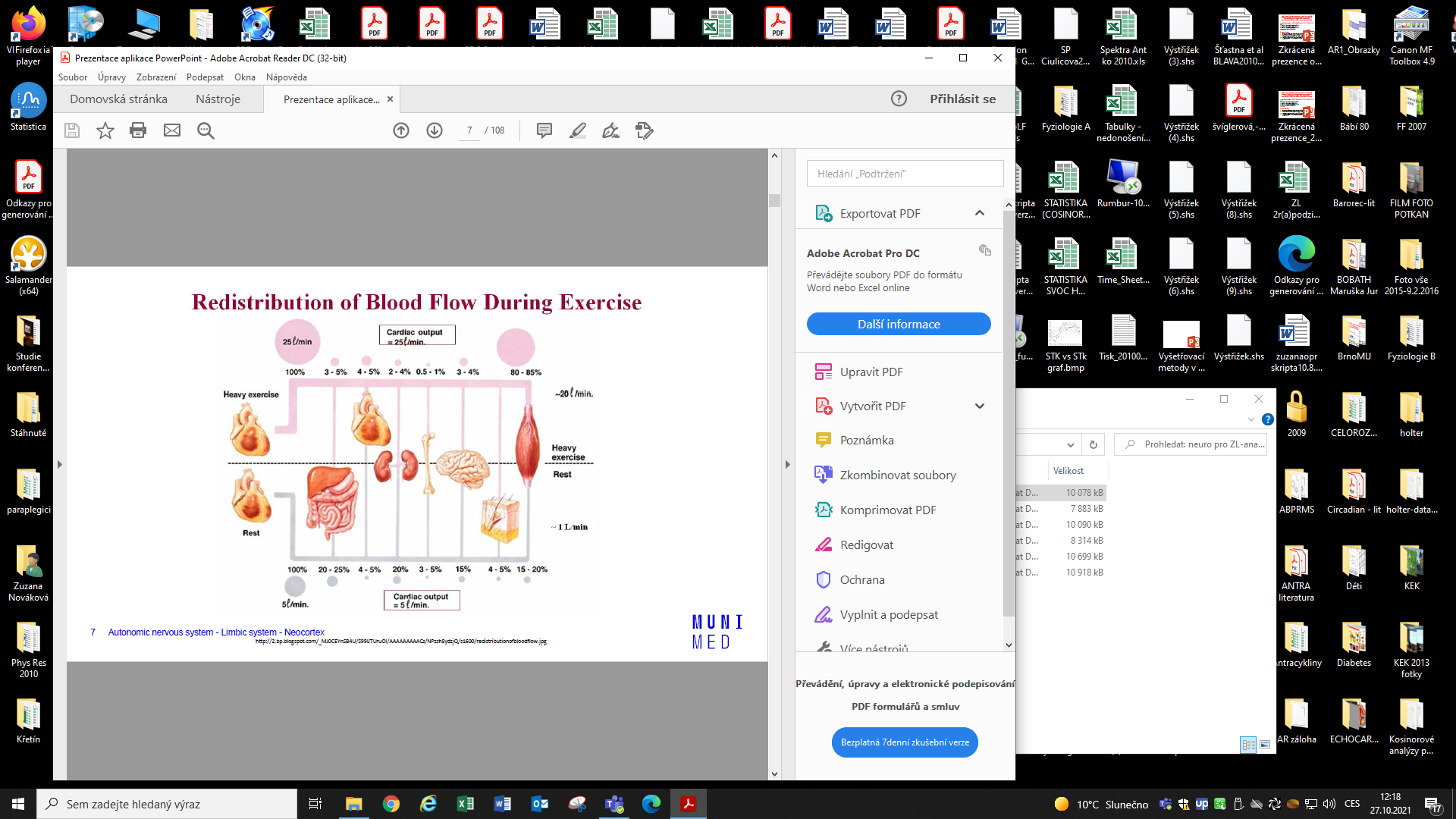 AUTONOMNÍ NERVOVÝ SYSTÉM
Autonomní nervový systém je součástí periferního nervového systému, jehož úlohou je udržovat optimální vnitřní podmínky organismu (homeostázu).
Sympatický
Parasympetický
Enterický
nervový systém
Morfologie
fokální lokalizace autonomních jader v CNS
nakupení těl efektorových neuronů v podobě ganglií
nervová dráha od vegetativního jádra do efektoru obsahuje dva neurony
AUTONOMNÍ NERVOVÝ SYSTÉM
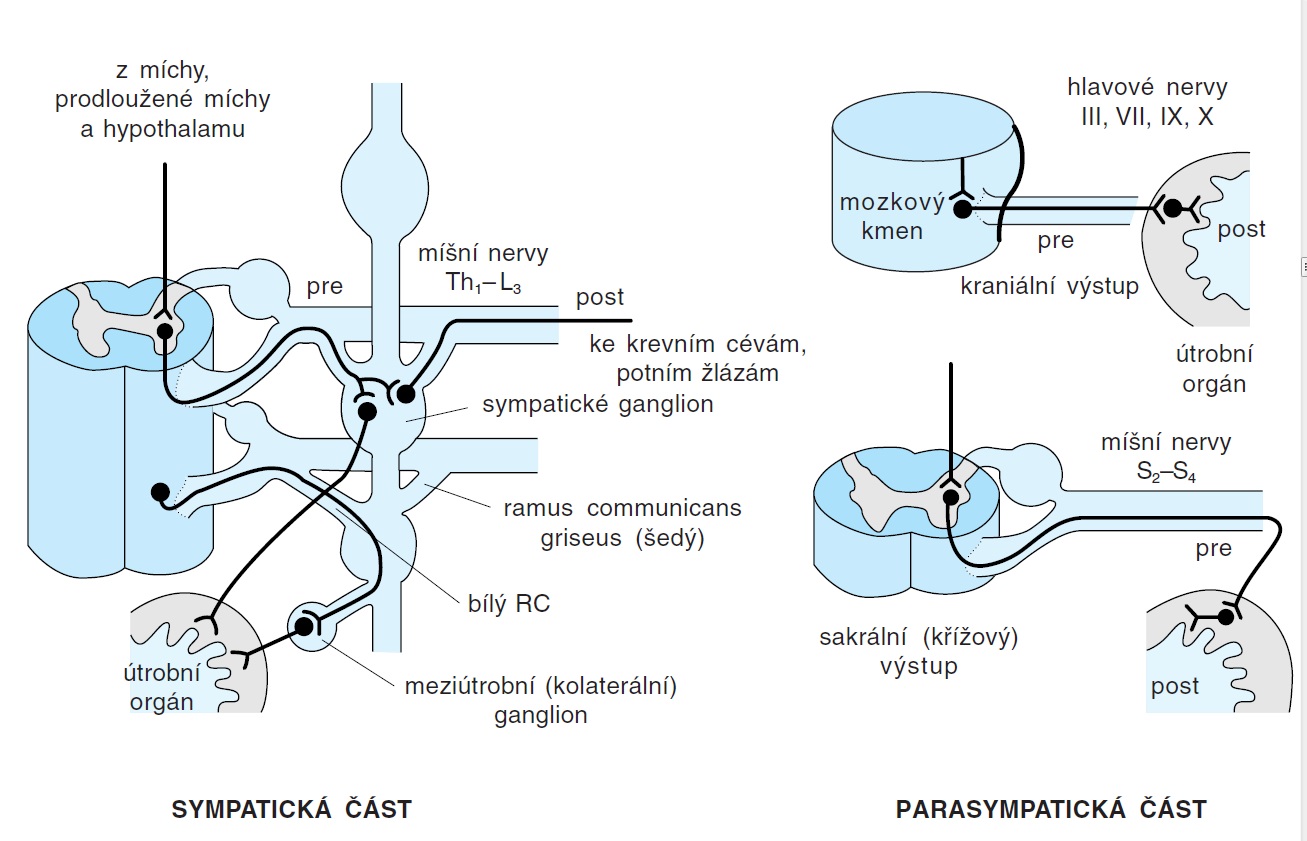 ANS vs. SOMATICKÝ NS
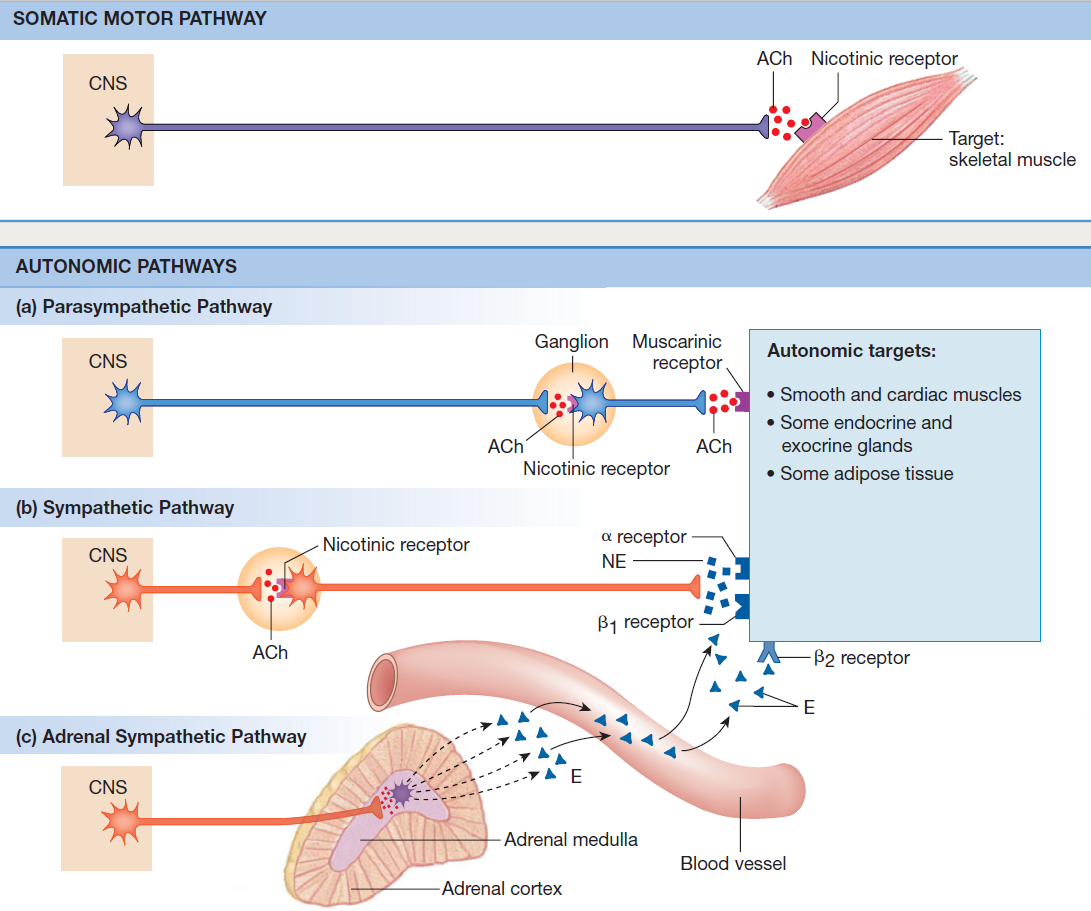 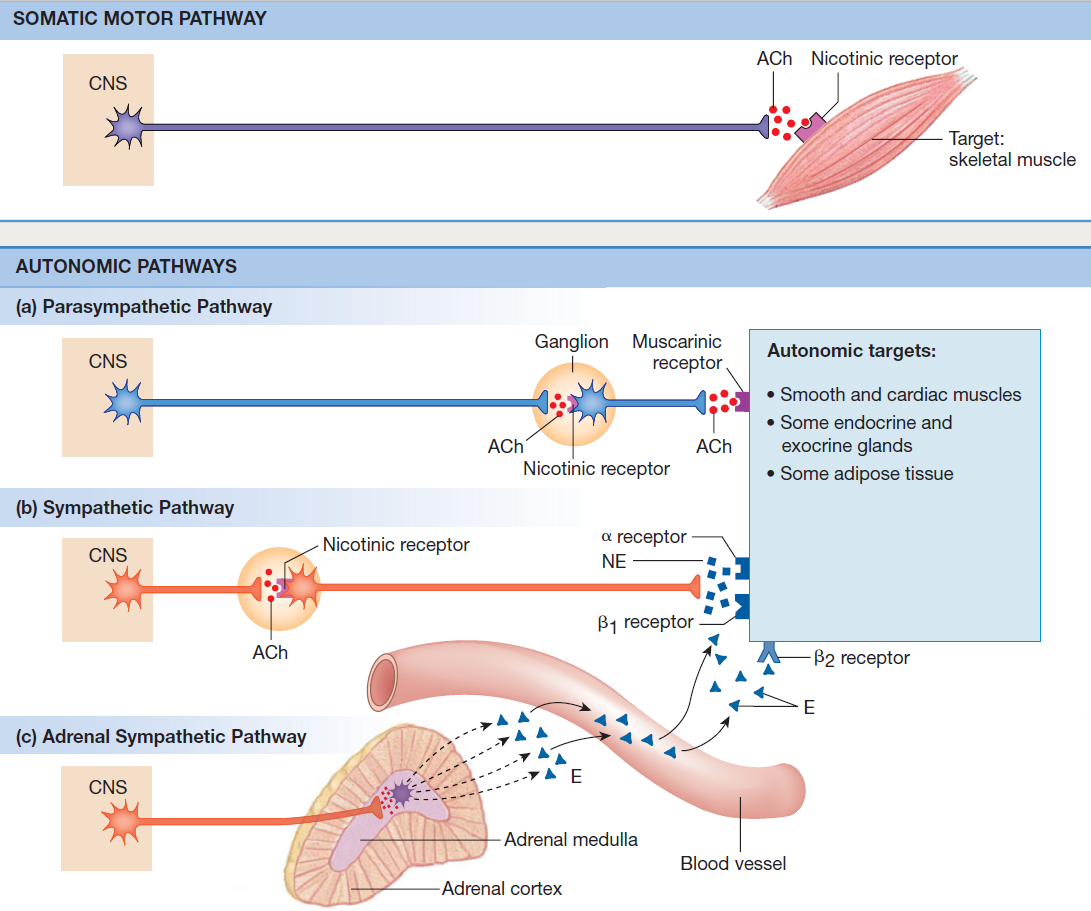 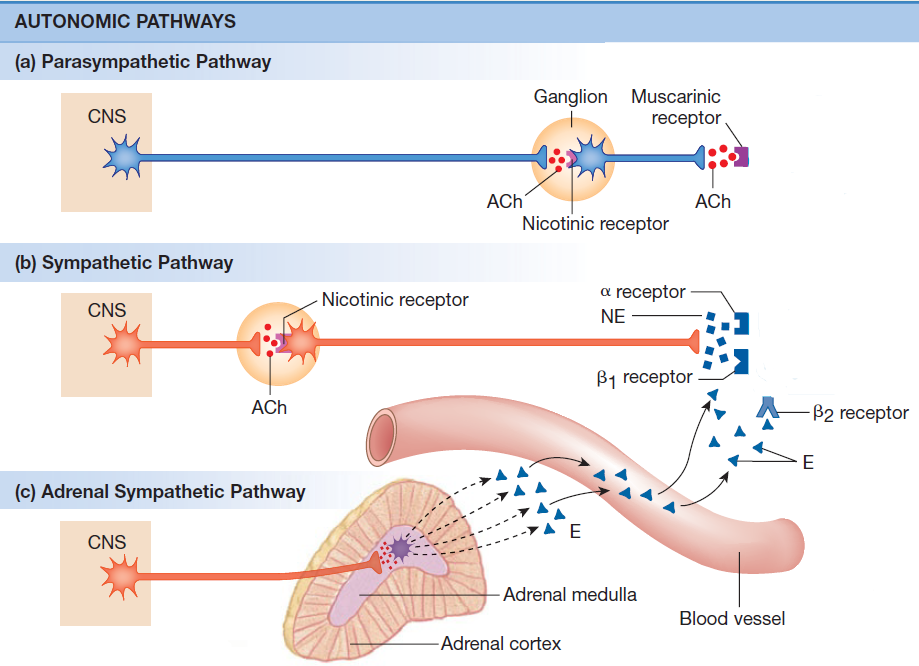 ANS vs. SOMATICKÝ NS
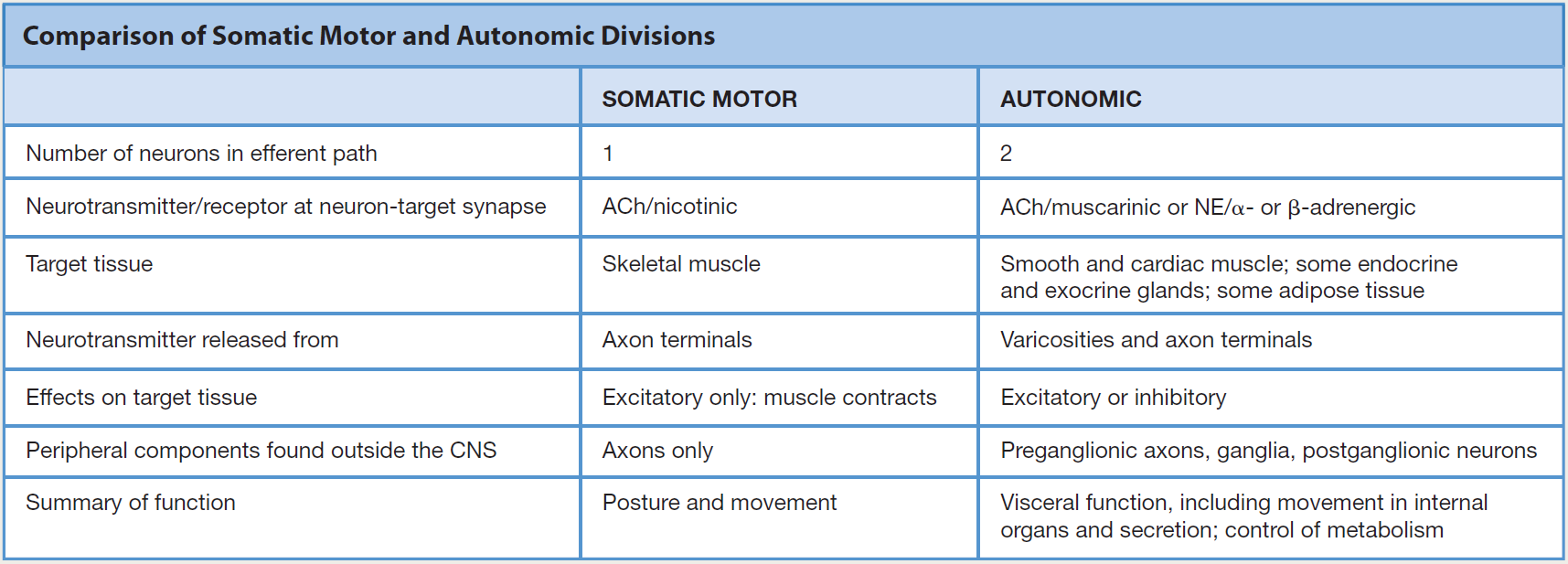 AUTONOMNÍ NERVOVÝ SYSTÉM
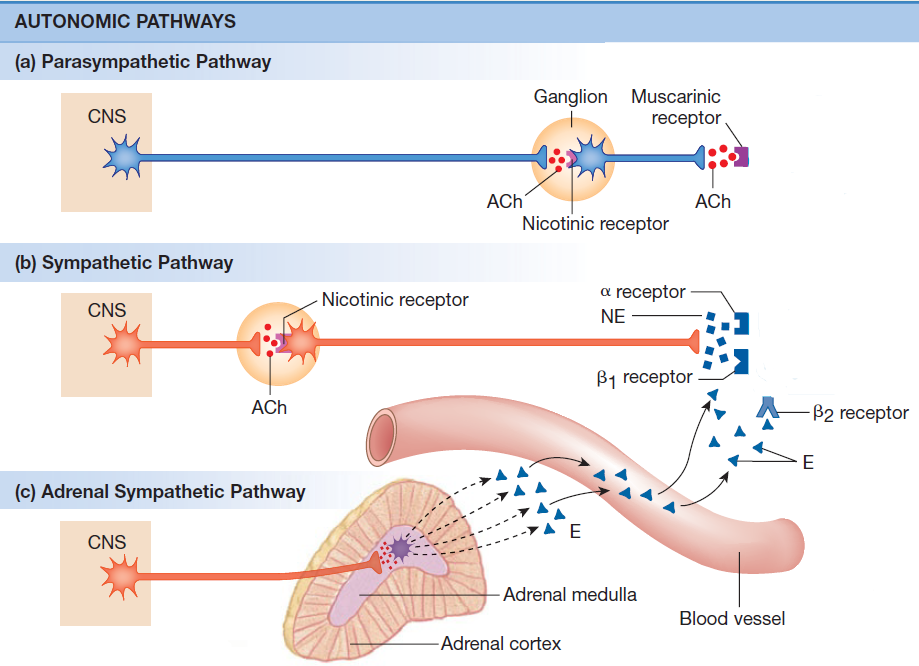 Cholinergní systém - Acetylcholin
Je to neurotransmiter všech neuromuskulárních plotének obratlovců, všech presynaptických neuronů v autonomním nervovém systému a také všech postgangliových neuronů parasympatického nervového systému. V CNS moduluje širokou škálu kortikálních aktivit, zejména bdění, spánek a konsolidaci paměťových stop.

Acetylcholin je ester cholinu a acetátu. Mozek získává téměř veškerý cholin z krve. Hlavním místem produkce cholinu jsou játra. Cholinergní přenos je ukončen acetylcholinesterázou (AChE), která je vázána na postsynaptickou membránu.

Receptory: muskarinové a nikotinové
Fyziologie I seminář (VLFY0321s)
9
AUTONOMNÍ NERVOVÝ SYSTÉM
Pregangliová vlákna
• Sympatikus, Parasympatikus
Nikotinový receptor
– Nervový (NN) a svalový (NM) typ
– Excitace
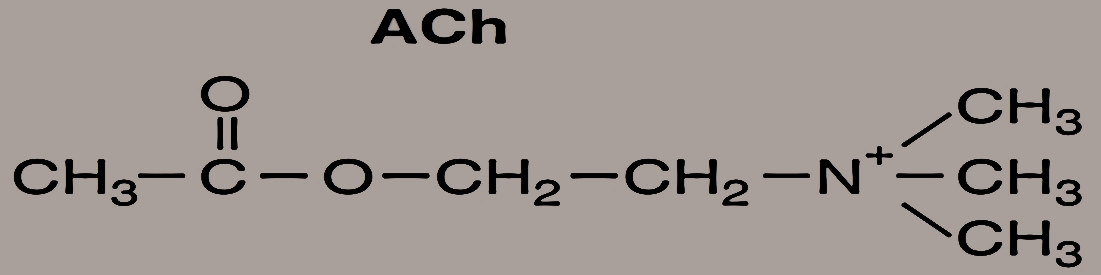 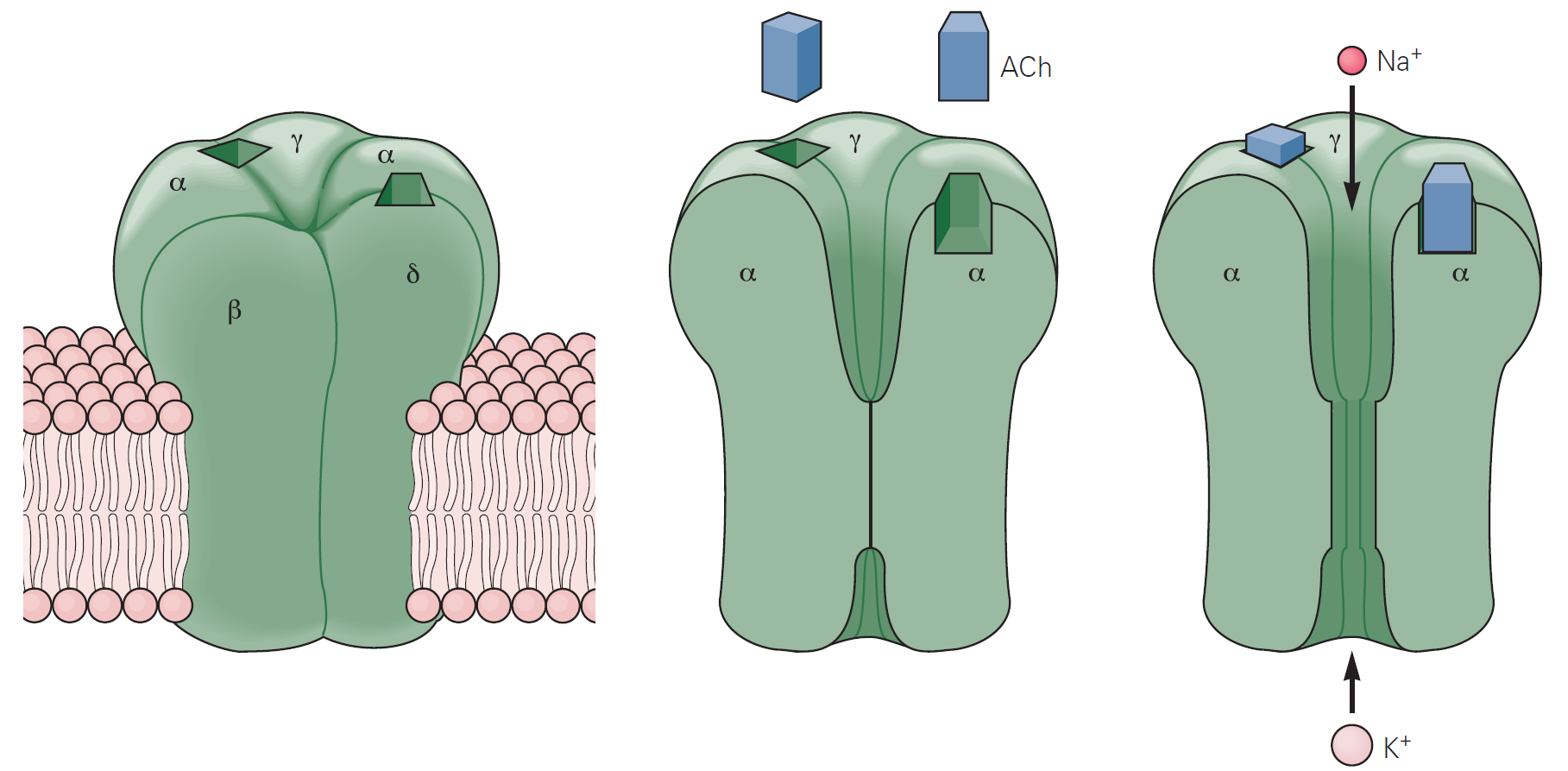 AUTONOMNÍ NERVOVÝ SYSTÉM
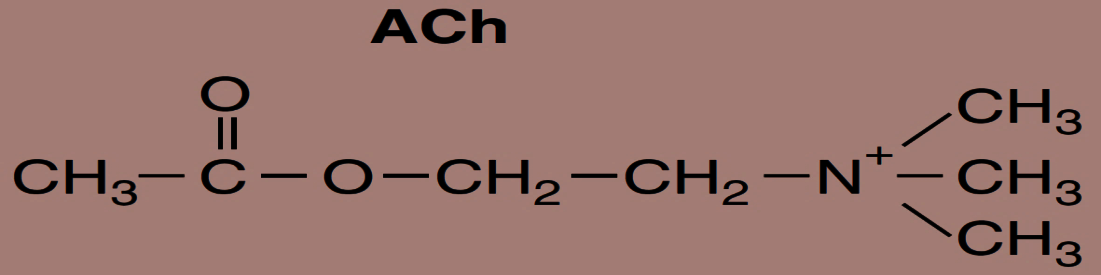 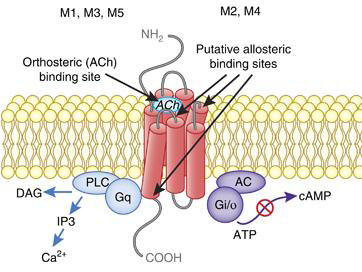 Postgangliová vlákna
• Parasympatikus
Muskarinový receptor
– Spřažený s G-proteinem
– Excitační (M1, M3, M5)
– Inhibiční (M2, M4)
Muskarinové receptory
metabotropní receptory G-protein spřažený – reguluje iontové kanály. Odezva je relativně pomalá. Dosud bylo objeveno pět typů 
Receptory M1 - "neuronální", se nacházejí ve vysoké hustotě v CNS, zejména v hipokampální formaci kůře. Excitace prostřednictvím Gq-proteinu připojeného k signální kaskádě, jejímž konečným výsledkem je snížení permeability membrány pro K+. Předpokládá se, že snížení jejich funkce nebo snížení jejich hustoty je jednou z příčin demence.

M2 receptory - "kardiální" - jsou nejvíce exprimovány v kardiomyocytech, ale lze je nalézt i v neuronálních tkáních ve vysokých hustotách. Inhibice prostřednictvím Gi-proteinu, který snižuje koncentrace cAMP, aktivuje kanály pro K+ (hyperpolarizace). Tímto mechanismem působí bloudivý nerv negativně chronotropně na sinusový uzel a negativně dromotropně na atrioventrikulární uzel. V CNS se vyskytují na presynaptických terminálech a jako autoreceptory inhibují sekreci acetylcholinu v kůře a hipokampální formaci.

M3 receptory - "žlázy a hladké svaly", zprostředkovávají cholinergní stimulaci sekrece žláz a kontrakci hladké svaloviny gastrointestinálního traktu (a dalších orgánů). Ve spojení s Gq-proteinem a prostřednictvím fosfolipázy C (katalyzuje tvorbu IP3 a DAG) zvyšuje intracelulární koncentraci vápníku. Přestože se v CNS vyskytují pouze v nízké hustotě, jsou schopny vyvolat velmi silný emetický efekt.
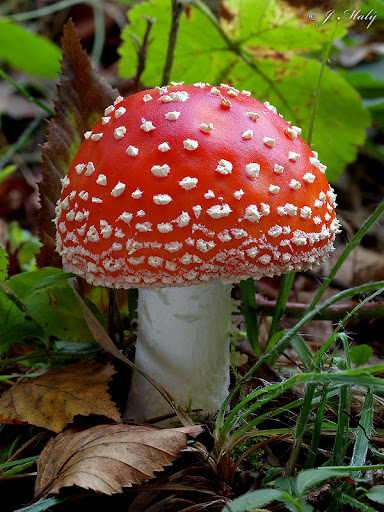 M4 receptory - Nejsou dosud plně prozkoumány. Mechanismus jejich účinku je podobný jako u receptorů M2 (Gi-protein aktivuje K+ kanály snížením koncentrace cAMP). Nacházejí se především ve striatu, kde působí jako regulační autoreceptory cholinergních neuronů (M2 má stejný účinek v hipokampu a dalších kortikálních oblastech).

Receptory M5, jako M1 a M3, jsou spřaženy s Gq-proteinem. Většina dosavadních výzkumů M5 receptorů byla provedena in vitro.

M3 receptory jsou studovány velmi intenzivně vzhledem k jejich roli v patogenezi diabetu 2. typu. V CNS jsou umístěny na strukturách, které jsou zodpovědné za sledování a udržování hladiny glykémie (a tím regulují sekreci inzulínu), ), tj. v některých částech hypotalamu a parasympatických jádrech trupu. Ve slinivce břišní jsou exprimovány ve vysokých hustotách na beta buňkách Langerhansových ostrůvků. 
To je významné, protože některá antipsychotika používaná k léčbě schizofrenie blokují M3 receptory a vedou tak k dysregulaci glykémie. Tento jev významně predisponuje k T2DM.
Fyziologie I seminář (VLFY0321s)
13
AUTONOMNÍ NERVOVÝ SYSTÉM
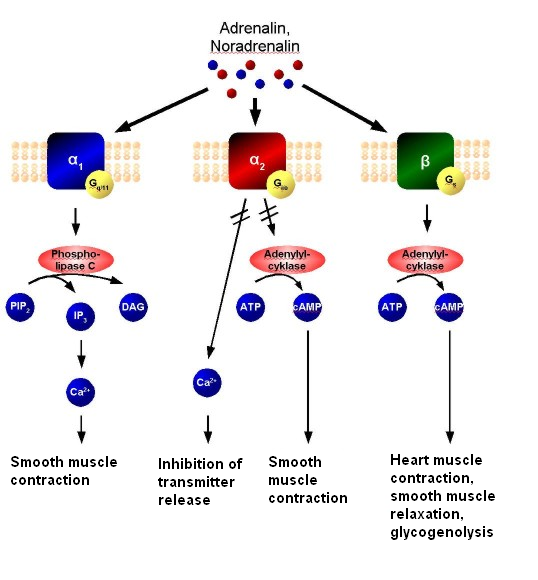 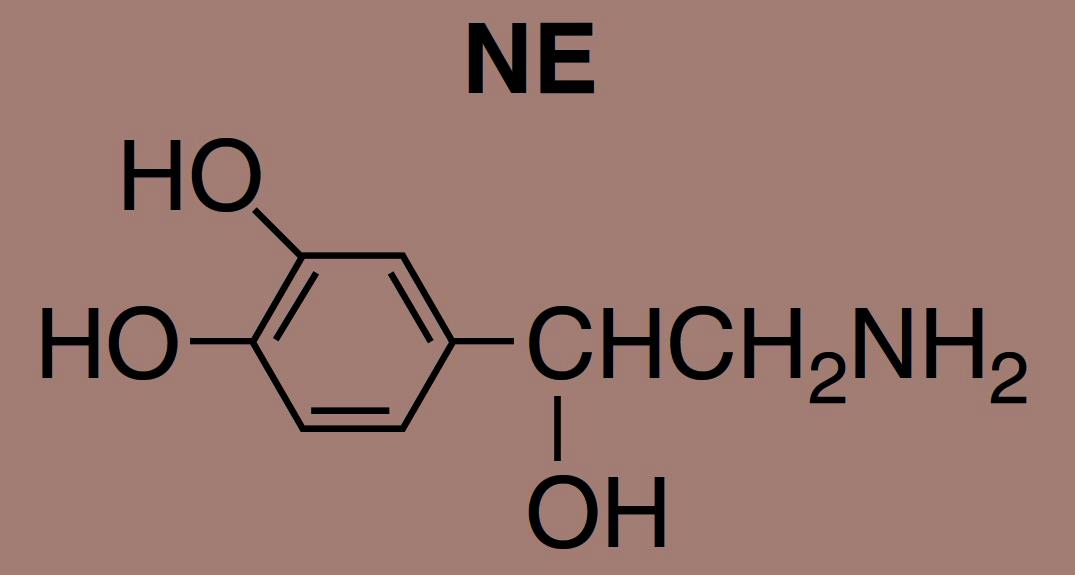 Postgandliová vlákna sympatiku
Adrenergní receptor
– Spřažený s G-proteinem
– Typ α – obecně excitační 
– Typ β – obecně inhibiční
Autonomic nervous system
Postganglionic fibers
SNS
 Adrenergic receptor
G-protein coupled
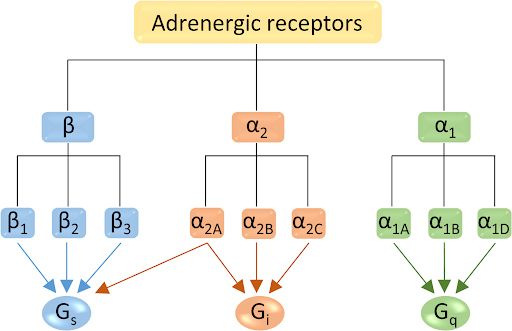 Autonomic nervous system
Adrenergic receptor
G-protein coupled
Type α –Excitatory receptors
Type β – Inhibitory receptors
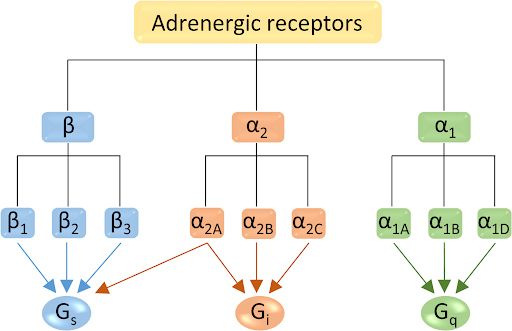 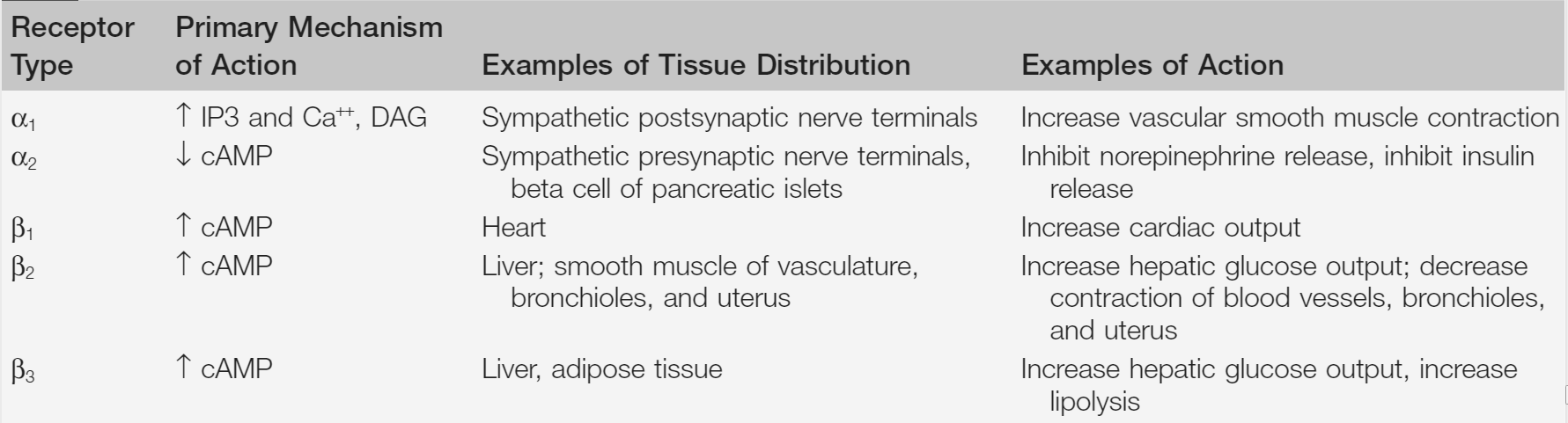 Second messenger systems
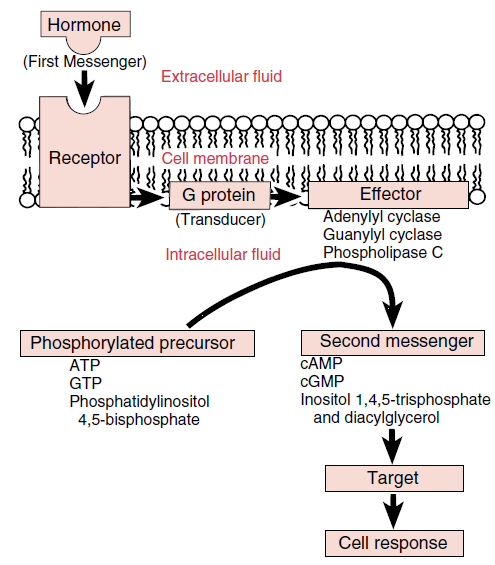 Fyziologie I - seminář
2016     Tibor Stračina
AUTONOMNÍ NERVOVÝ SYSTÉM
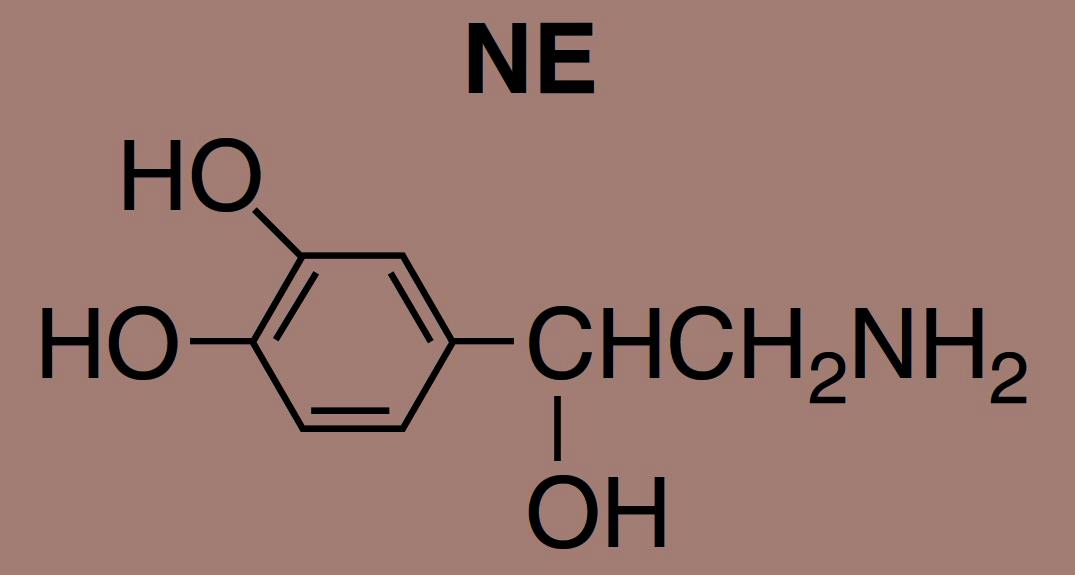 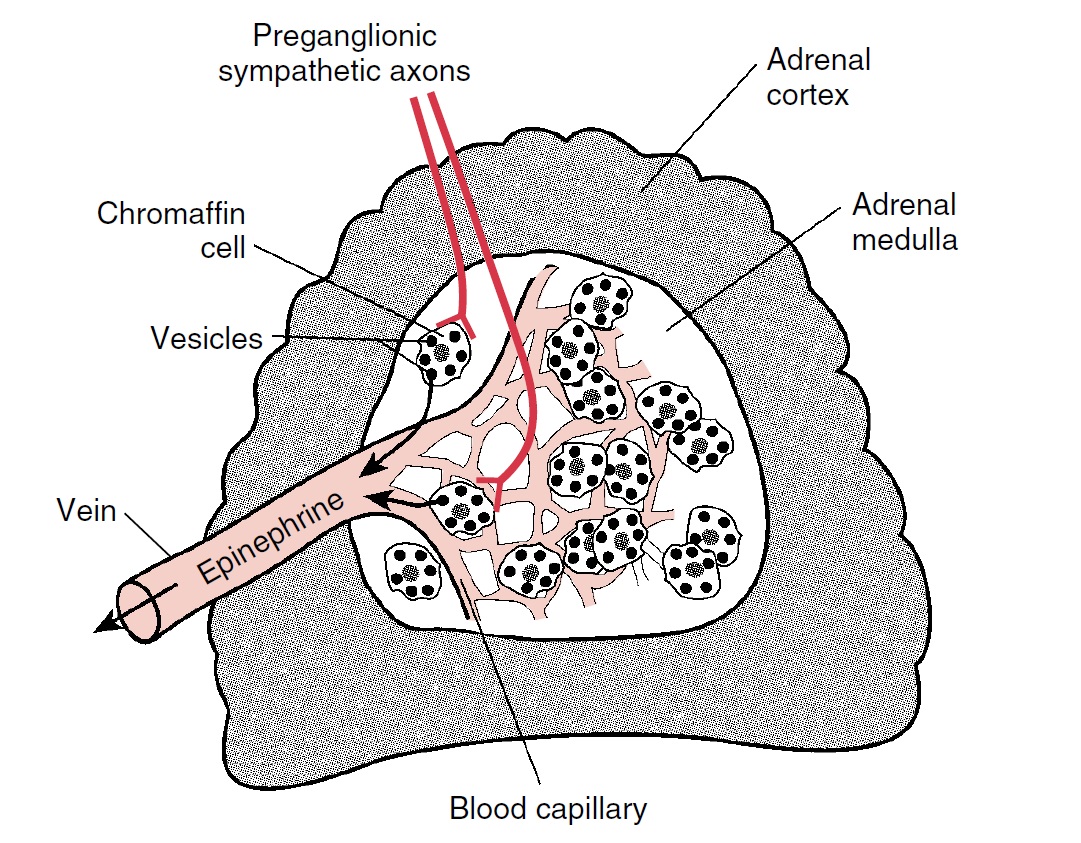 Dřeň nadledvin
– Modifikované sympatické
   ganglion
– Stresové hormony vylučuje 
   do krve
AUTONOMNÍ NERVOVÝ SYSTÉM
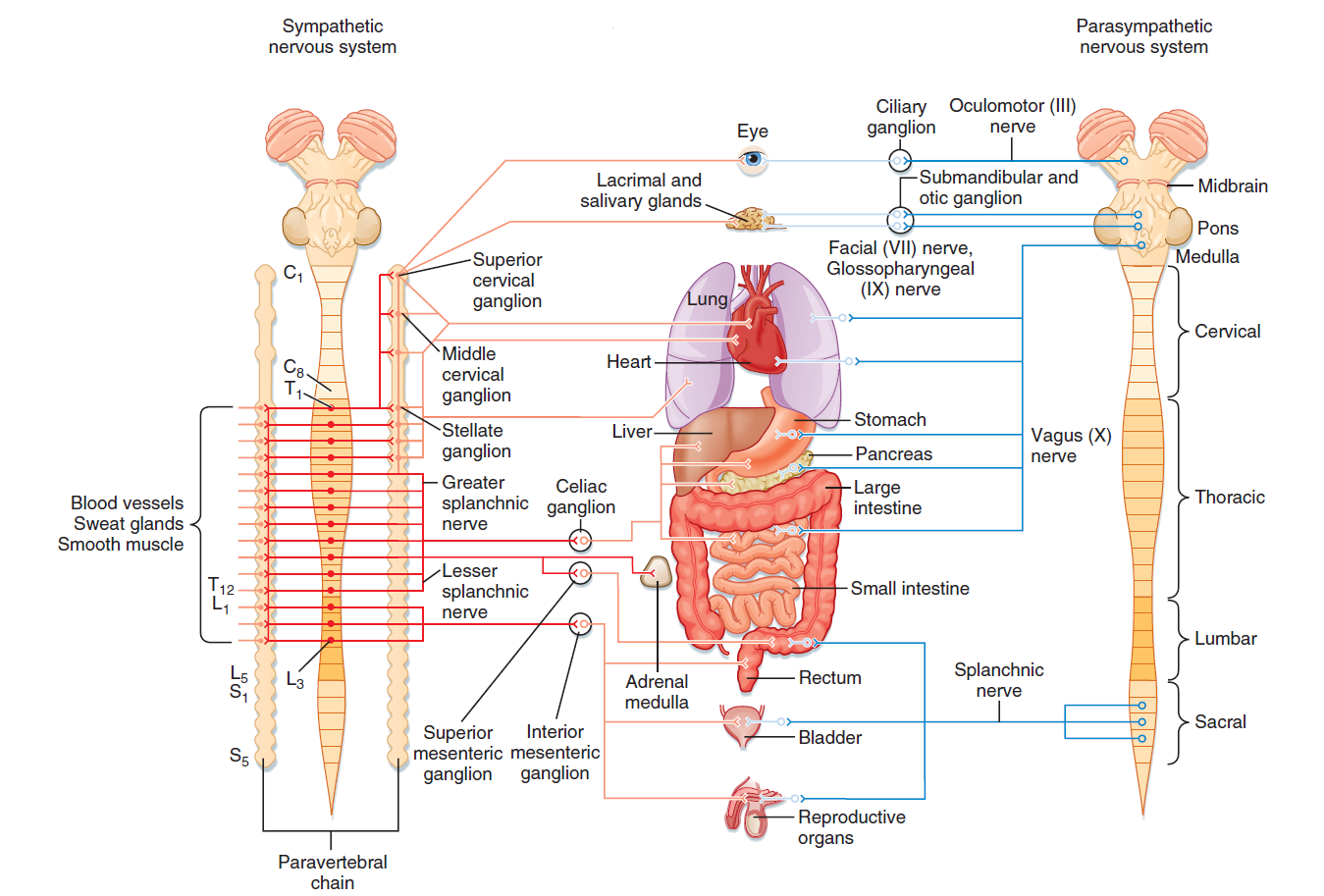 FIGHT OR FLIGHT
REST OR DIGEST
ANS inervuje
Sekreční žlázy (slinné, potní, slzné a různé žlázy produkující hlen; hladké svaly, srdeční svaly)
Srdce a cévy pro kontrolu krevního tlaku a průtoku
Průdušky plic, aby uspokojily požadavky těla na kyslík
ANS reguluje
Trávicí a metabolické funkce jater, GIT, slinivky břišní
Funkce ledvin, močového měchýře, tlustého střeva, konečníku
ANS je nezbytný pro sexuální reakce pohlavních orgánů a reprodukčních orgánů
Interaguje s imunitním systémem těla

Použitá mnemotechnická pomůcka: 
Sympatické dělení má tendenci k Fs: fight, flight, fright,and sex : bojuj, uteč, strach a sex
Parasympatické dělení usnadňuje různé non-F procesy – jako trávení, růst, imunitní odpověď, ukládání energie

Ve většině případů jsou úrovně aktivity 2 divizí ANS reciproční – když je jedno vysoké, druhé má tendenci být nízké a naopak.
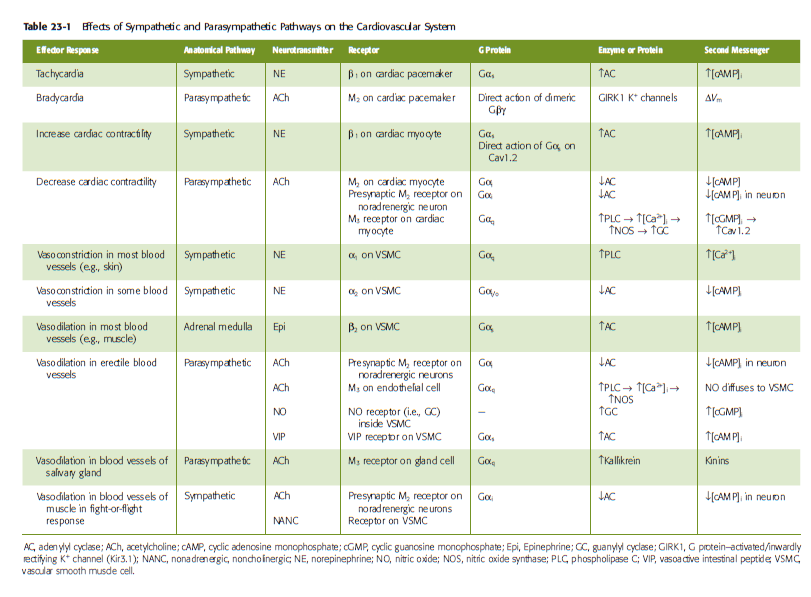 Boron et al: Medical Physiology, 2017
MOZKOVÁ CENTRA KONTROLUJÍCÍ ANS
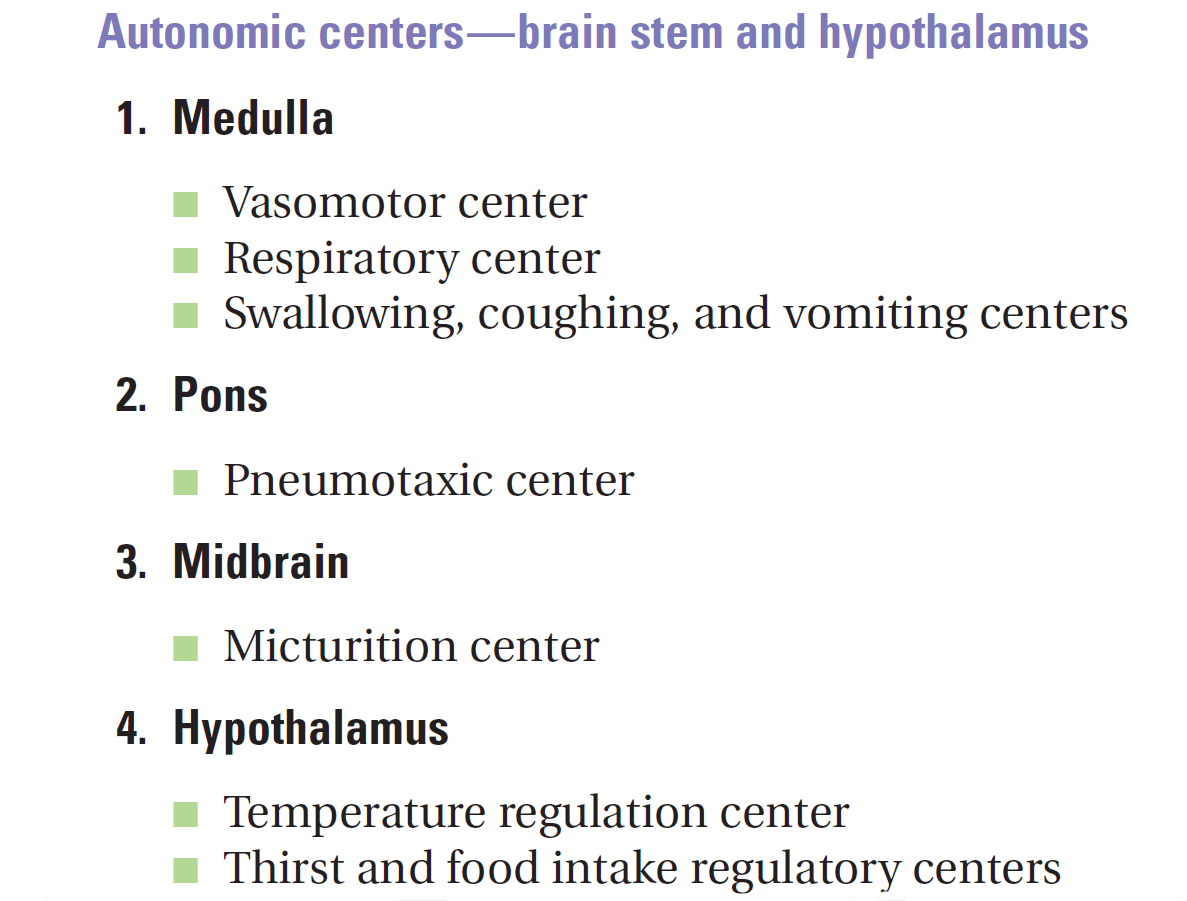 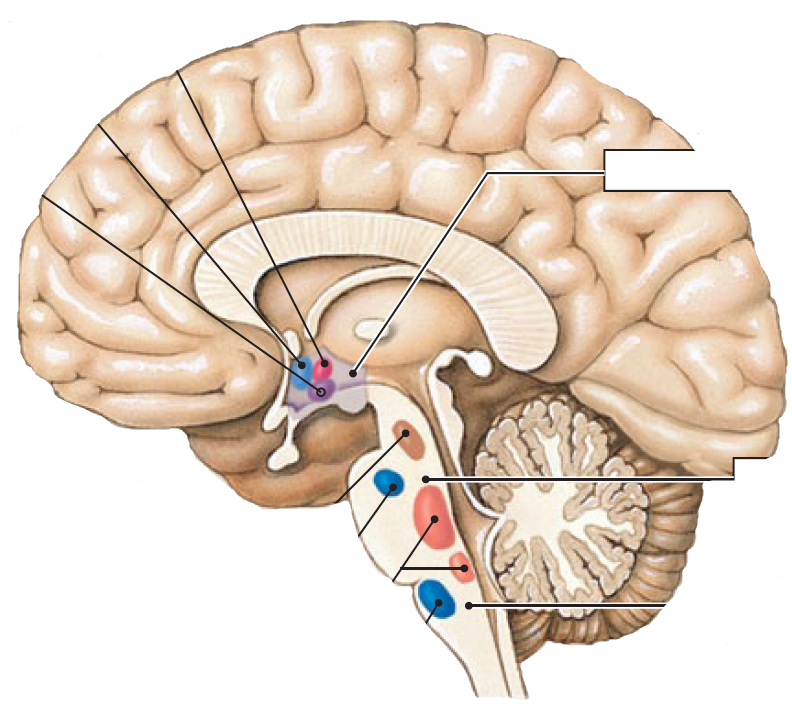 Temperature control
Water balance
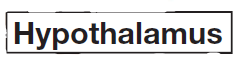 Eating
behavior
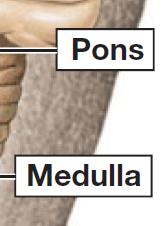 Urinary bladder
control
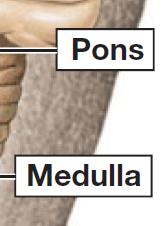 Secondary
respiratory center
Respiratory center
Blood pressure
control
BARORECEPTORY VS. CHEMORECEPTORY
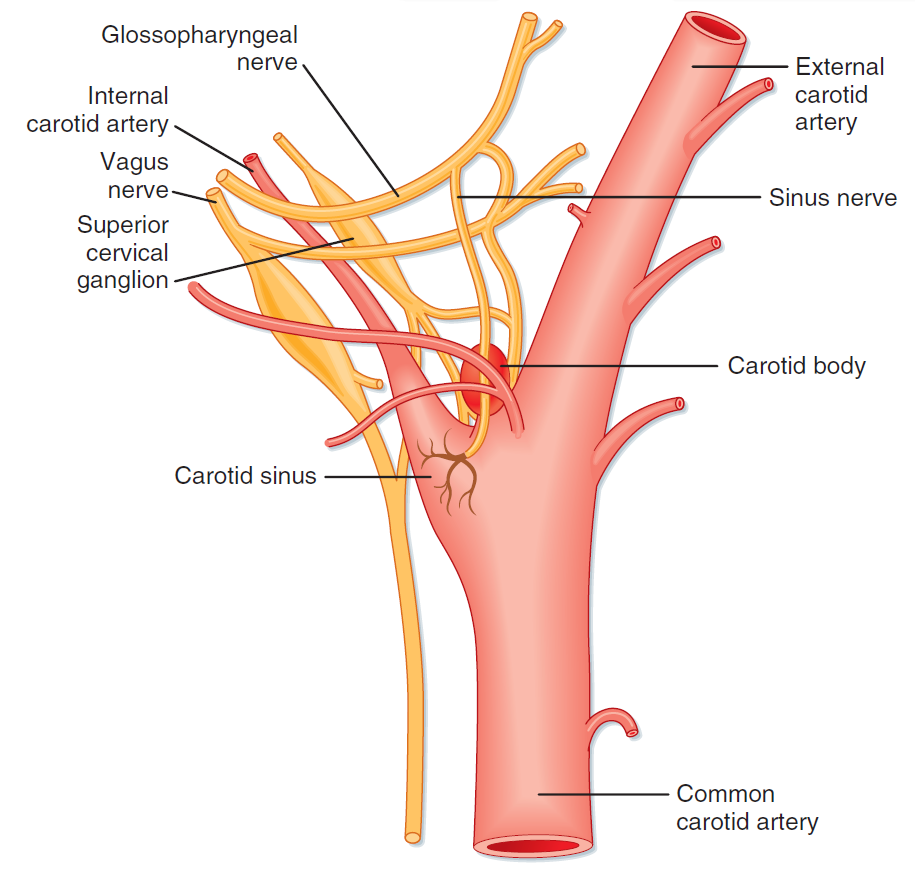 BAROREFLEX I
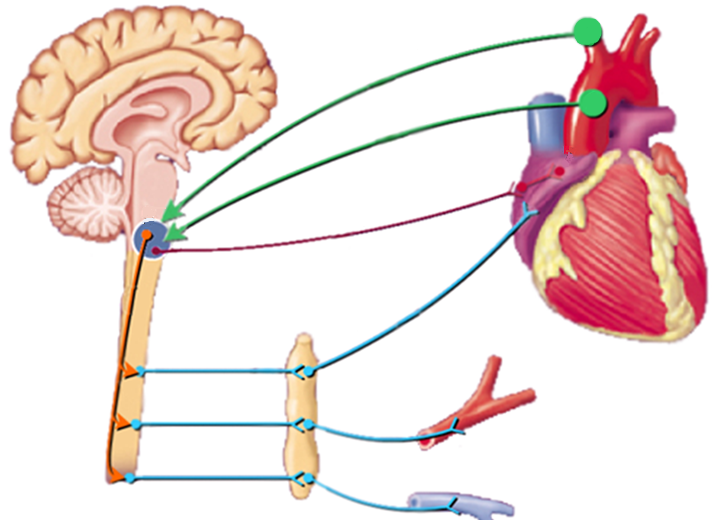 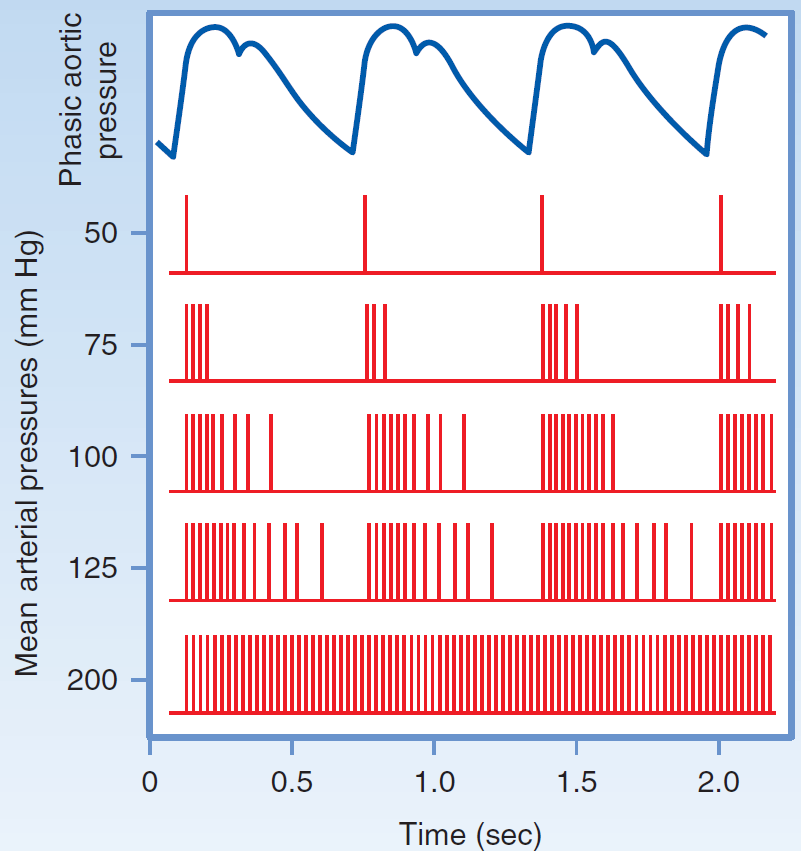 HR
R
Inotropní
Chronotropní
Dromotropní
Batmotropní
aferentní vlákna
BP=HR x SV x R
parasympatická vlákna
efekt
sympatická vlákna
GIT. VLIV SNS A PNS
VLIV SNS
VLIV PNS
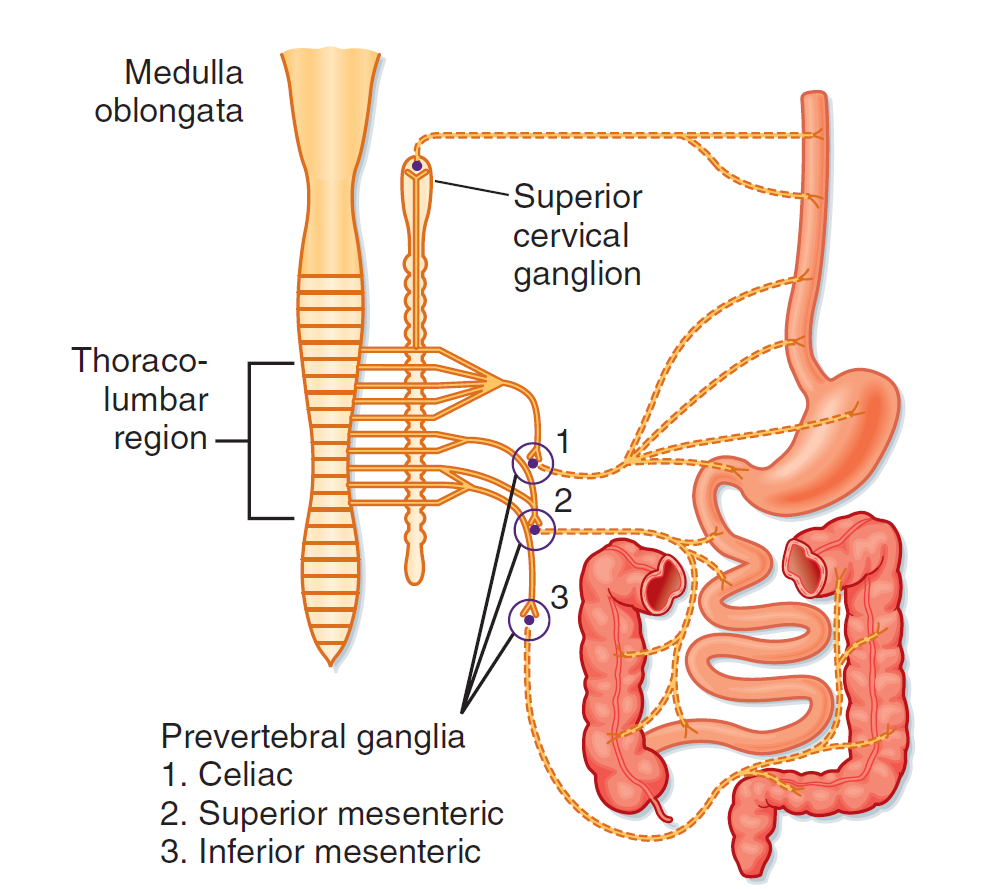 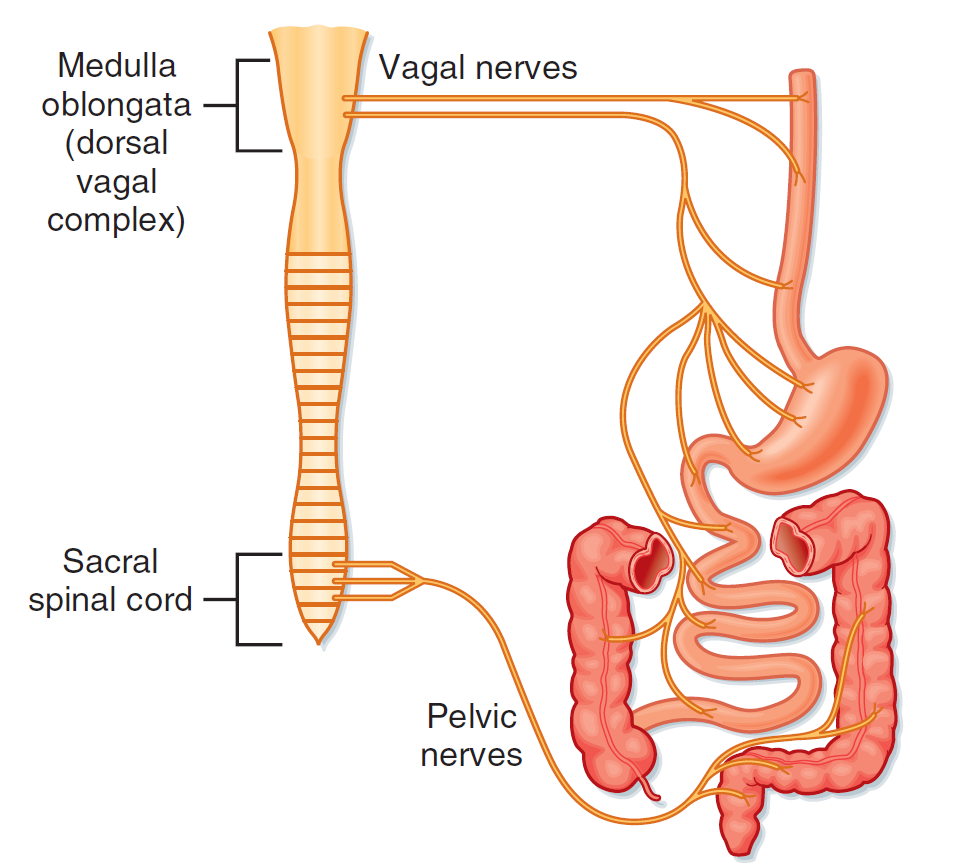 GIT. ENTERICKÝ NERVOVÝ SYSTÉM
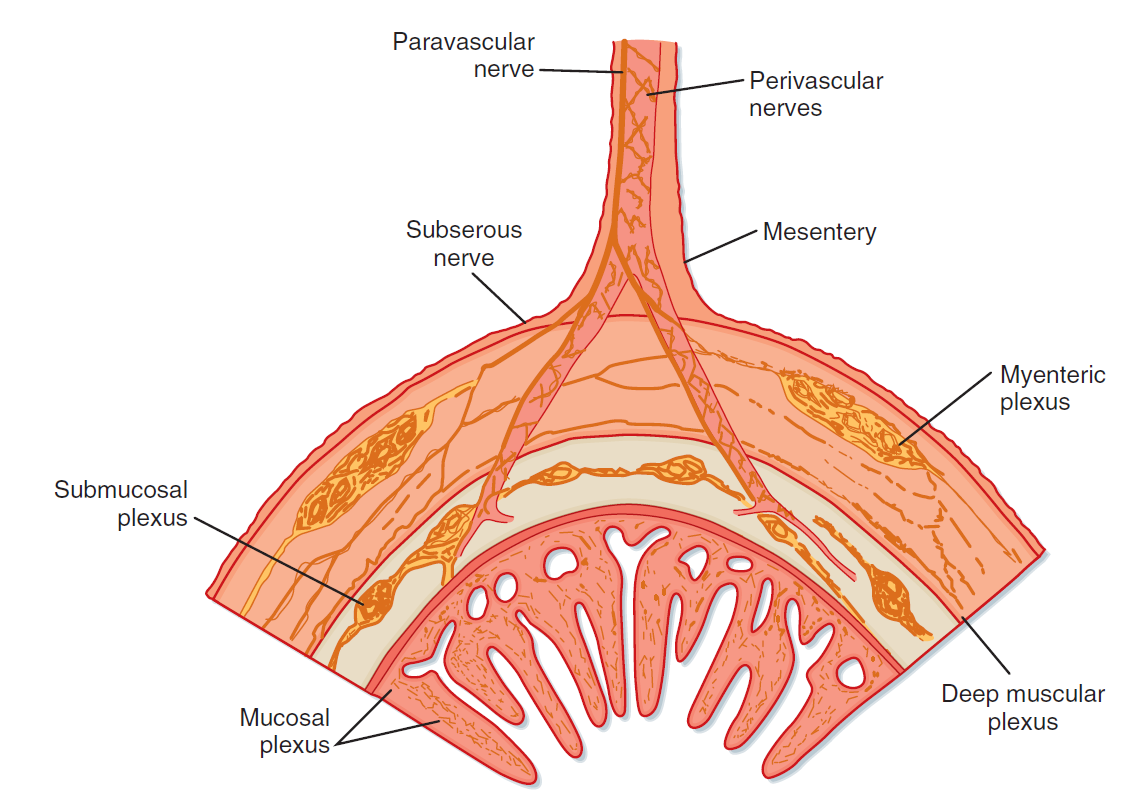 ANS A MOČOVÝ MĚCHÝŘ
NEUROGENNÍ MOČOVÝ MĚCHÝŘ
REGULACE SEXUÁLNÍCH FUNKCÍ
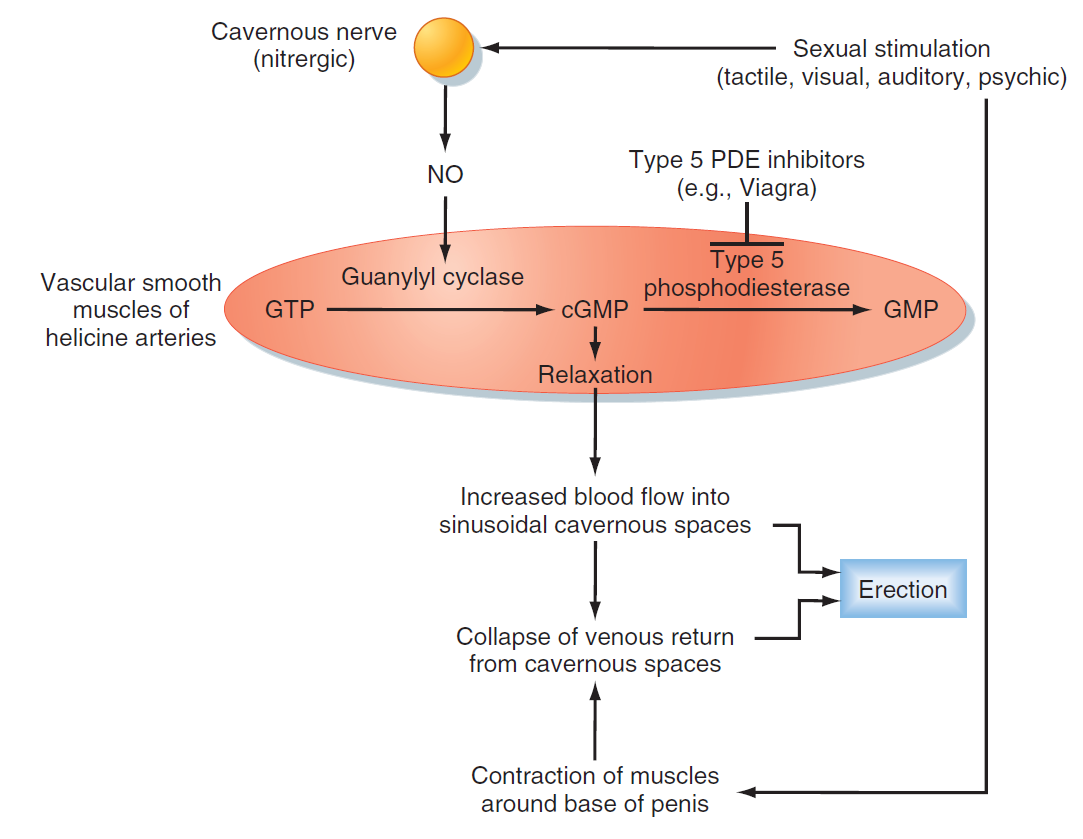 SYMPATICKÝ NERVOVÝ SYSTÉM
PREGANGLIOVÁ CHOLINERGNÍ ZAKONČENÍ 
nadledviny (aktivují sekreci katecholaminů - adrenalinu)
POSTGANGLIOVÁ CHOLINERGNÍ ZAKONČENÍ 
aktivace potních žláz
SRDCE 

pozitivní chronotropní vliv 
pozitivní dromotropní vliv 
pozitivní inotropní vliv
POSTGANGLIOVÁ ADRENERGNÍ ZAKONČENÍ
KŮŽE 
kontrakce napřimovačů (aerektorů) kožních chlupů 
dilatace kožních (a svalových) cév 

PLÍCE 
dilatace bronchů (beta2)
SYMPATICKÝ NERVOVÝ SYSTÉM
MOČOVÝ SYSTÉM 
v ledvinách aktivace sekrece reninu (beta1) 
snižují napětí detruzoru (beta2) a kontrahují sfinkter močového měchýře
 
POHLAVNÍ ÚSTROJÍ 
u muže způsobuje ejakulaci (alfa 1) 
kontrakce dělohy u těhotných žen (alfa 1) a tokolýza (beta 2)
GIT 
kontrakce žaludečního a střevních sfinkterů (alfa1) 
snížení napětí svaloviny žaludku a střeva 
snížení napětí žlučníku 
inhibice sekrece inzulinu (alfa2) 
aktivace sekrece inzulinu (beta2) 
inhibice exokrinní sekrece 
ovlivnění glukoneogeneze v játrech (beta2 a alfa1)
PARASYMPATICKÝ NERVOVÝ SYSTÉM
SRDCE 
negativní chronotropní vliv 
negativní dromotropní vliv 
negativní inotropní vliv 

PLÍCE 
kontrakce svaloviny bronchů 
zvýšení bronchiální sekrece

MOČOVÝ SYSTÉM 
kontrakce močovodu 
kontrakce detrusoru a snížené napětí sfinkteru v močovém měchýři
GIT  
zvyšuje tonus v žaludku a střevech 
snižuje napětí sfinkterů 
aktivuje žaludeční a střevní sekreci 
kontrakce žlučníku 
aktivace glykogeneze v játrech 
aktivace exokrinní sekrece 


POHLAVNÍ ÚSTROJÍ 
erekce způsobená vazodilatací (u obou pohlaví)